THÂN MẾN CHÀO ĐÓN CẢ LỚP ĐẾN VỚI TIẾT HỌC HÔM NAY!
KHỞI ĐỘNG
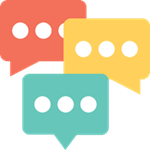 Hình 8.4 là cảnh tắc đường ở đường Nguyễn Trãi (Hà Nội) vào giờ cao điểm buổi chiều, từ khoảng 17 giờ 30 phút đến 18 giờ.
Liệu ta có thể tính được xác suất của biến cố “Tắc đường vào giờ cao điểm buổi chiều ở Nguyễn Trãi” hay không?
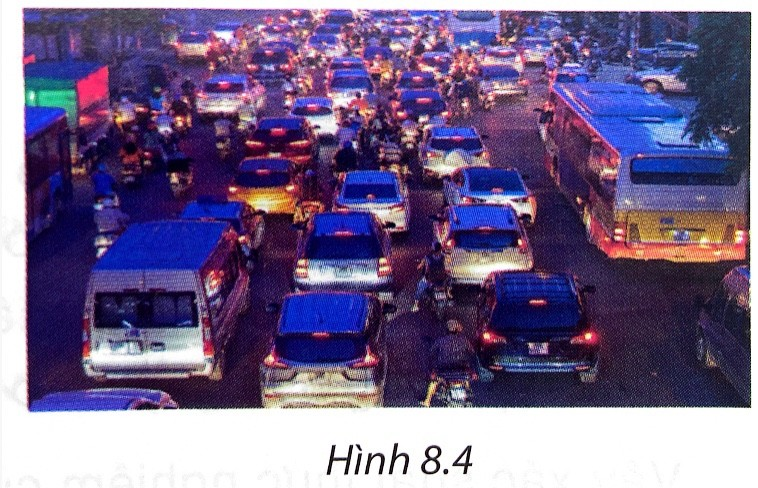 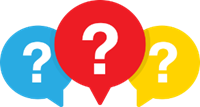 CHƯƠNG VIII. MỞ ĐẦU VỀ TÍNH XÁC SUẤT CỦA BIẾN CỐ
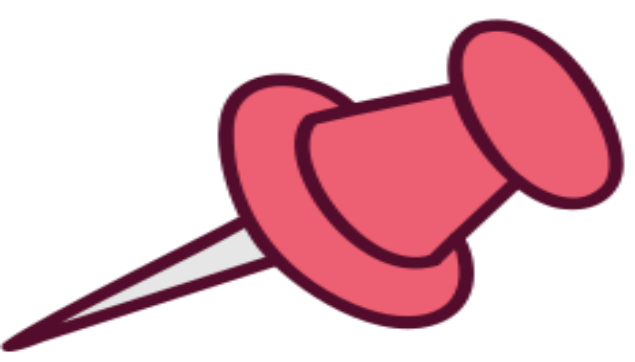 BÀI 32. MỐI LIÊN HỆ GIỮA XÁC SUẤT THỰC NGHIỆM VỚI XÁC SUẤT VÀ ỨNG DỤNG
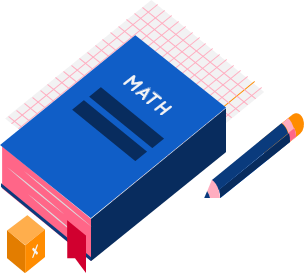 NỘI DUNG 
BÀI HỌC
Xác suất thực nghiệm của một biến cố
1
Mối liên hệ giữa xác suất thực nghiệm với xác suất
2
3
Ứng dụng
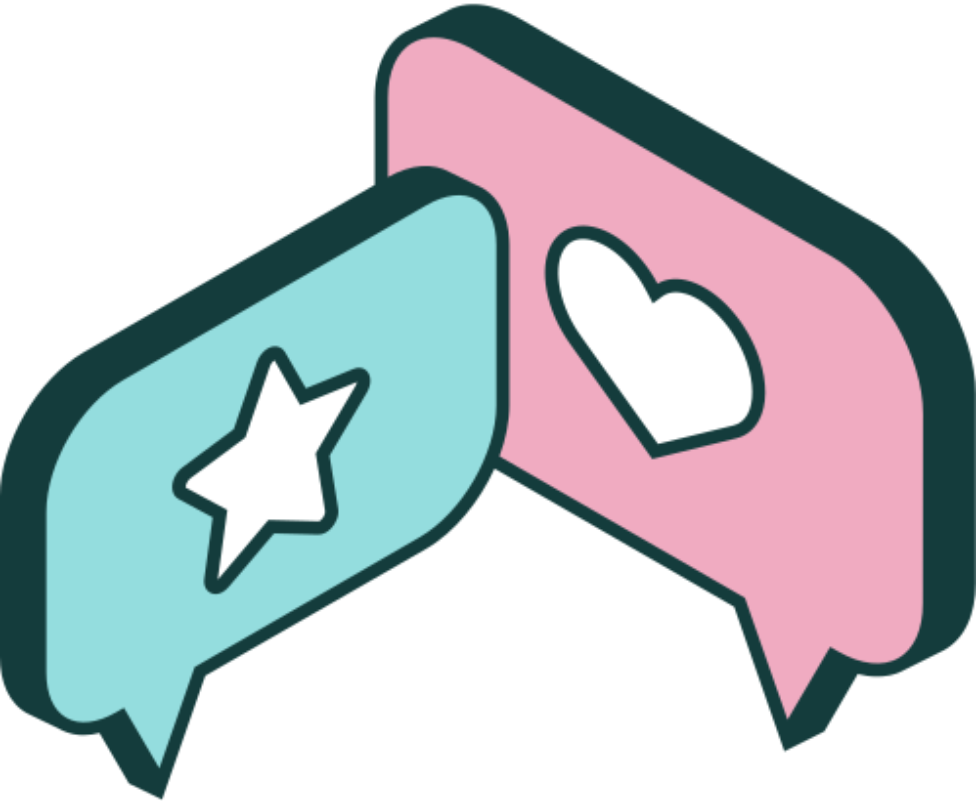 1. XÁC SUẤT THỰC NGHIỆM CỦA MỘT BIẾN CỐ
Ông An theo dõi và thống kê số cuộc gọi điện thoại đến cho ông trong 1 ngày. Sau 59 ngày theo dõi, kết quả thu được như sau:
HĐ1
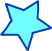 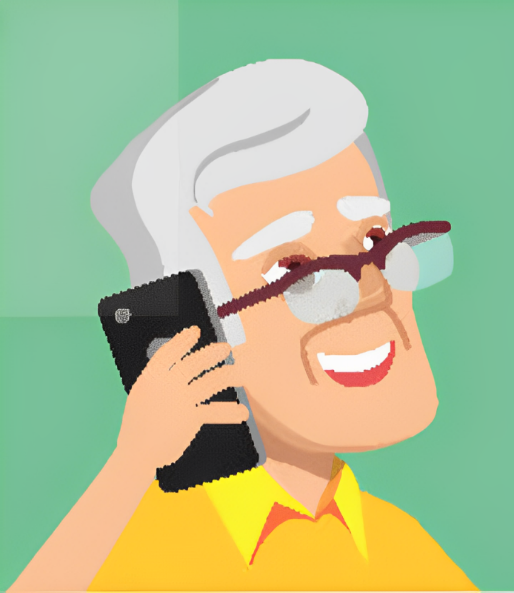 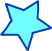 Giải:
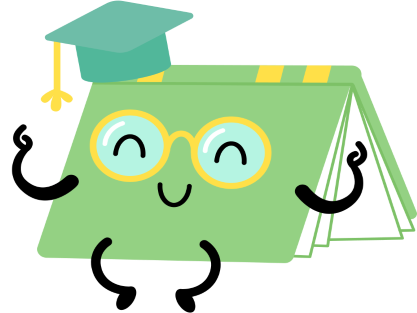 KẾT LUẬN
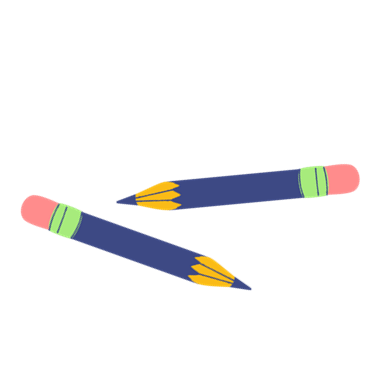 Ví dụ 1
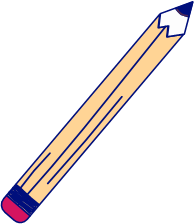 Giải:
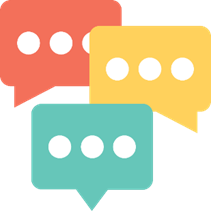 Ví dụ 1
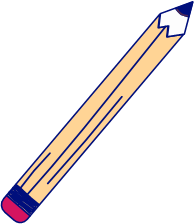 Giải:
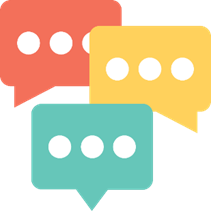 LUYỆN TẬP 1
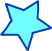 Một cửa hàng thống kê số lượng các loại điện thoại bán được trong một năm vừa qua như sau:
Giải:
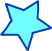 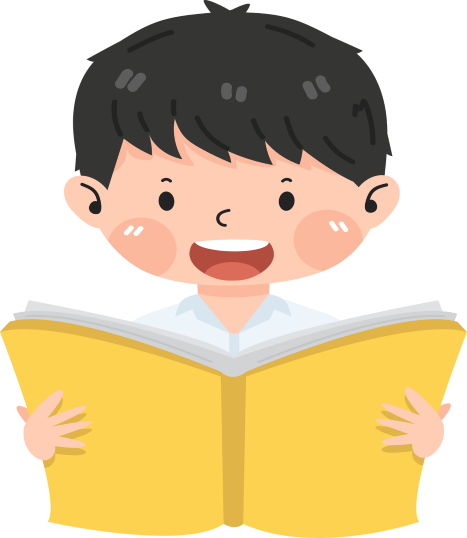 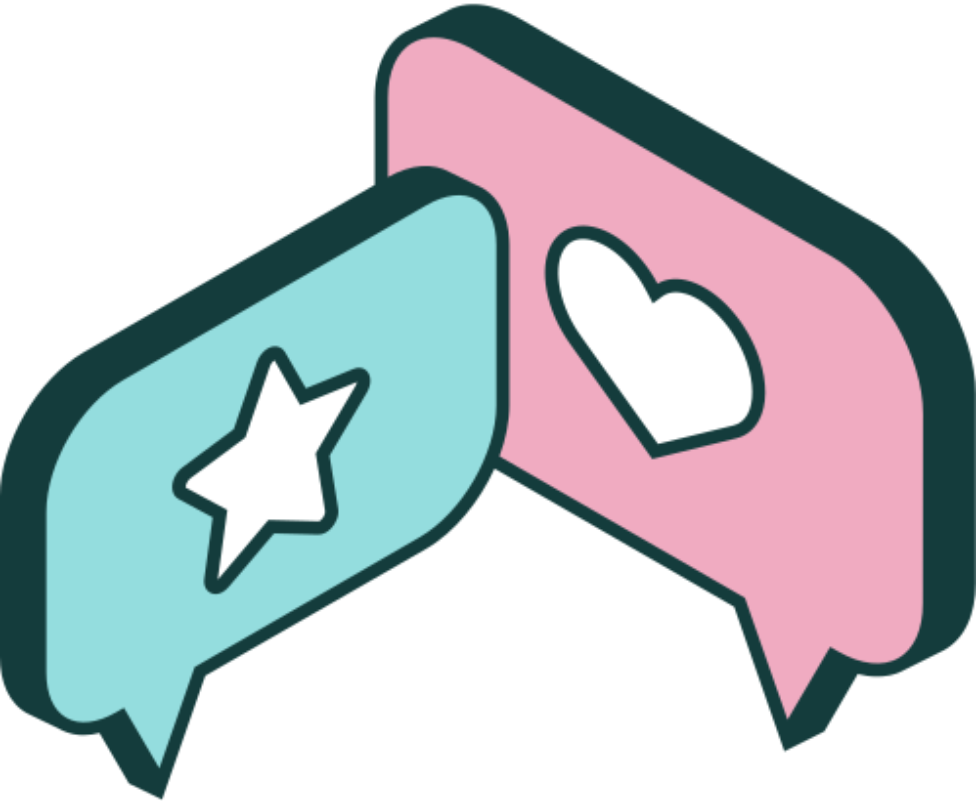 2. MỐI LIÊN HỆ GIỮA XÁC SUẤT THỰC NGHIỆM VỚI XÁC SUẤT
KẾT LUẬN
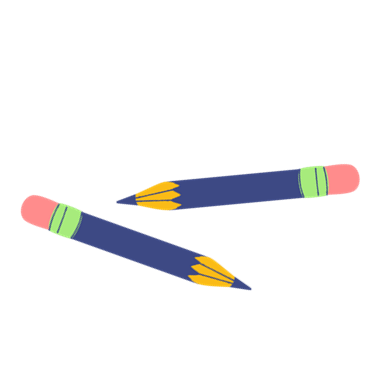 Ví dụ 2
Giải:
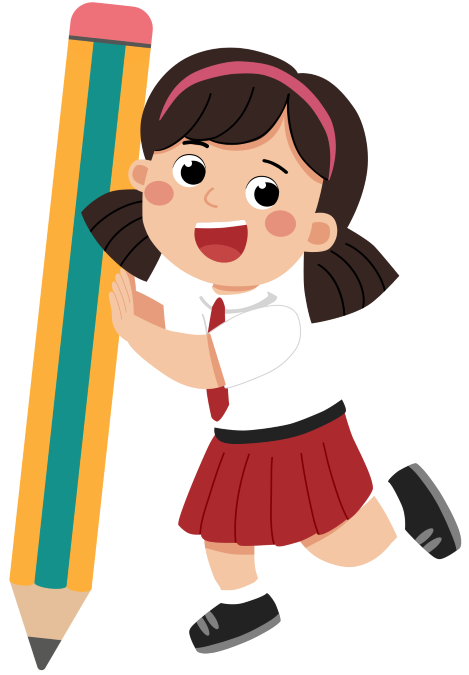 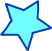 LUYỆN TẬP 2
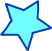 Giải:
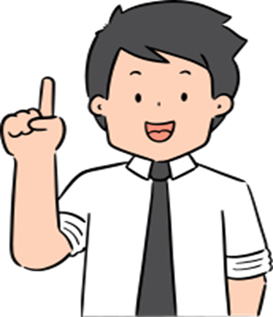 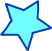 Thống kê tới ngày 26-12-2021, toàn thế giới có 279 830 788 người nhiễm Covid-19, trong đó có 5 413 126 người tử vong. (Theo www.worldometers.info). Hãy ước lượng xác suất người nhiễm Covid-19 bị    tử vong.
Ví dụ 3
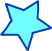 Giải:
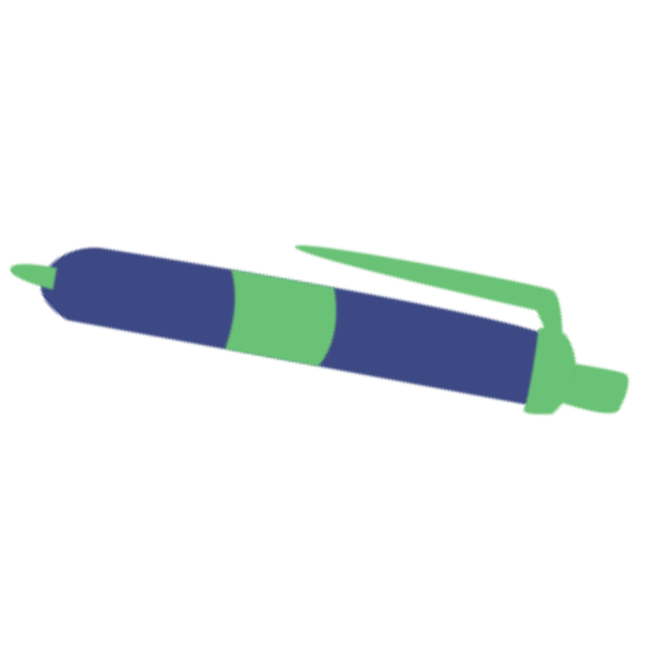 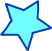 LUYỆN TẬP 3
Trong 240 000 trẻ sơ sinh chào đời người ta thấy có 123 120 bé trai. Hãy ước lượng xác suất của biến cố "Trẻ sơ sinh là bé gái".
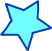 Giải:
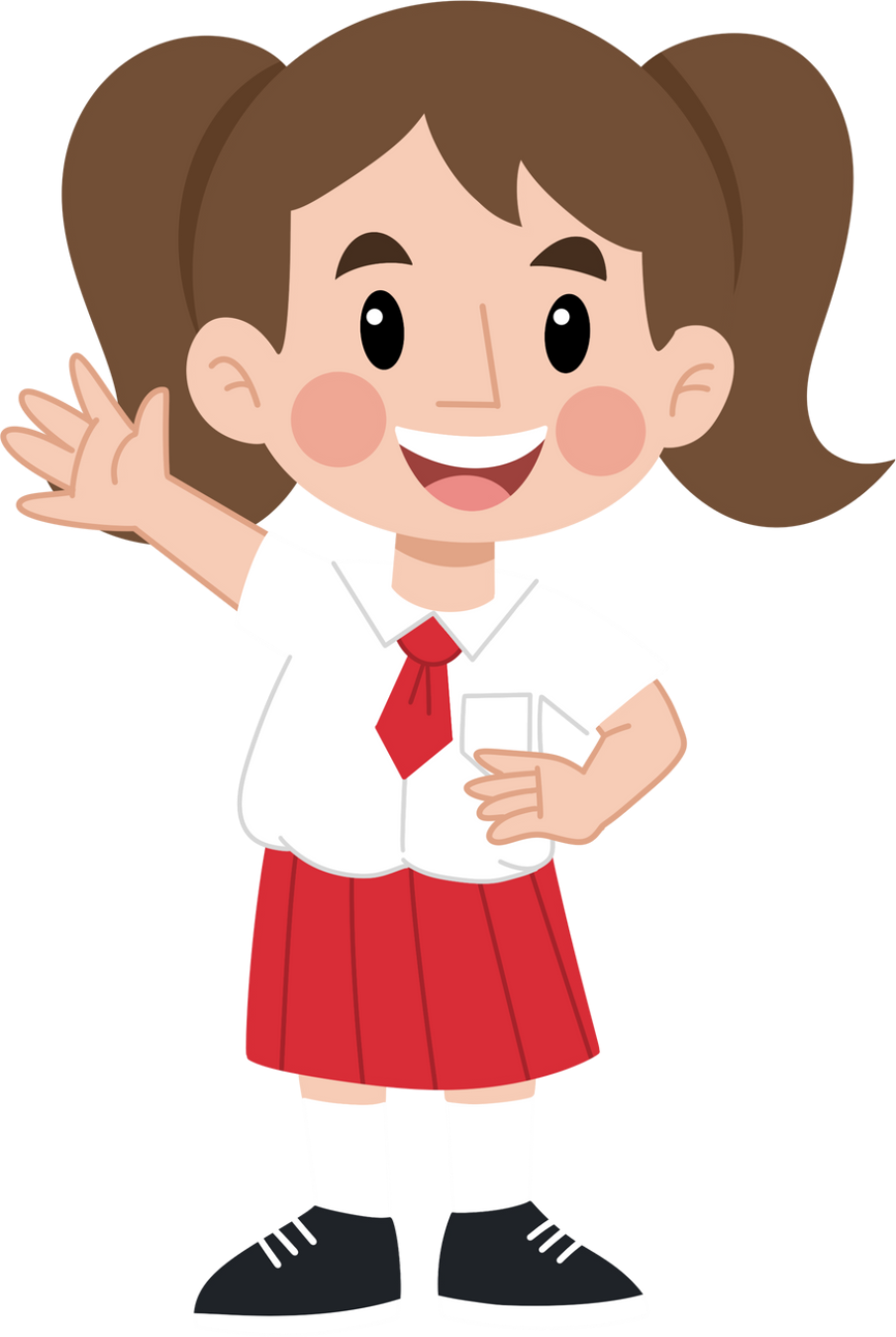 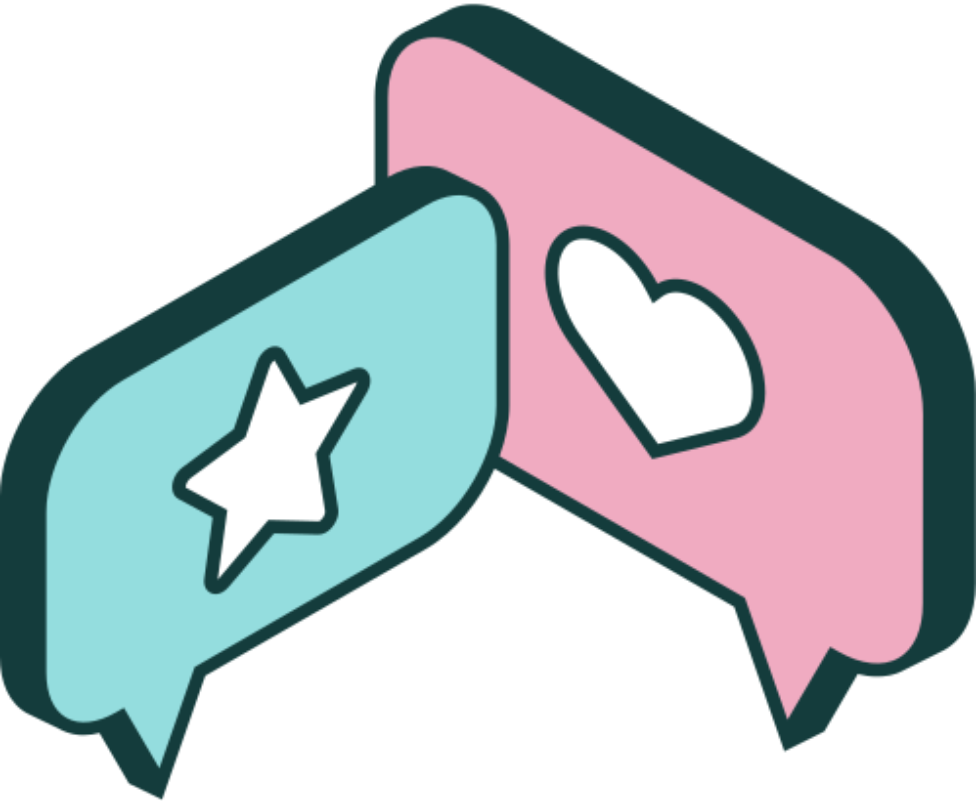 3. ỨNG DỤNG
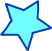 Một nhà máy sản xuất linh kiện điện tử, kiểm tra chất lượng của 100 sản phẩm. Kết quả được ghi trong bảng sau:
Ví dụ 4
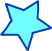 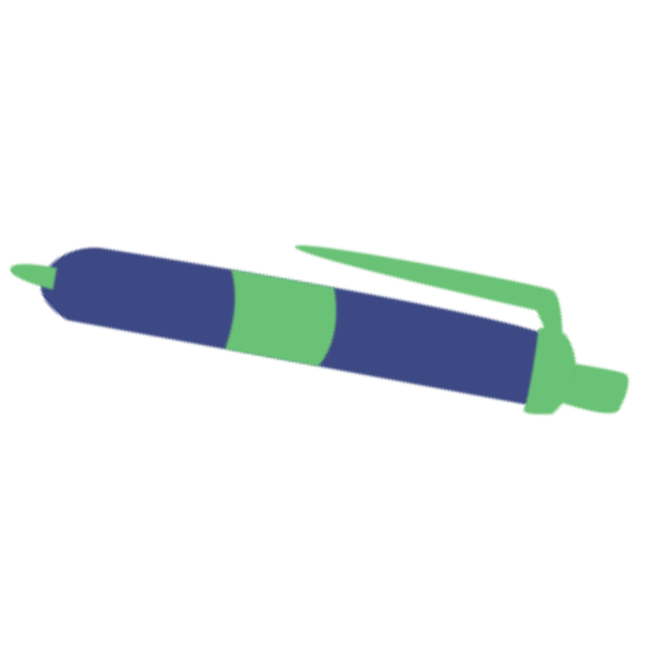 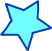 Giải:
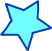 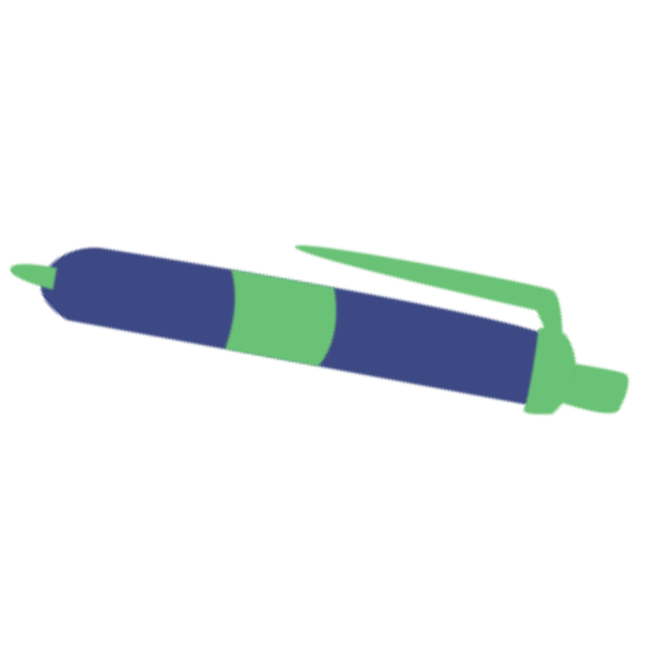 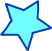 Giải:
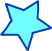 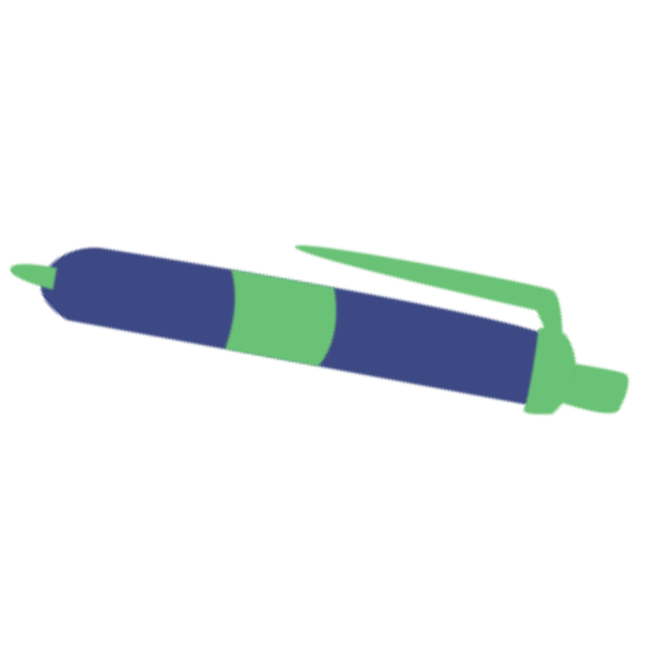 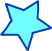 Giải:
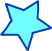 Như vậy, ta dự đoán kết quả khi kiểm tra 120 sản phẩm khác như sau:
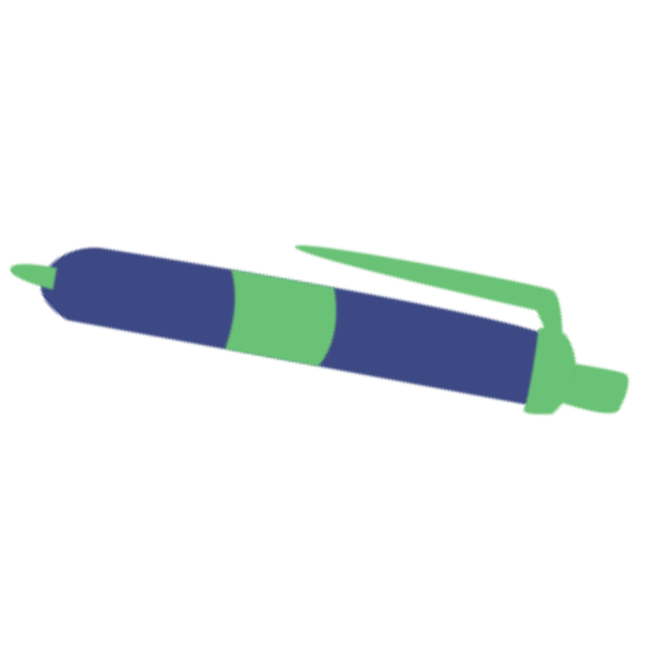 LUYỆN TẬP 4
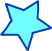 Thống kê điểm kiểm tra cuối năm môn Toán của một nhóm 100 học sinh lớp 8 được chọn ngẫu nhiên tại ba lớp của trường Trung học cơ sở X, thu được kết quả như bảng sau:
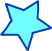 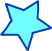 Giải:
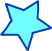 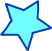 Giải:
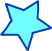 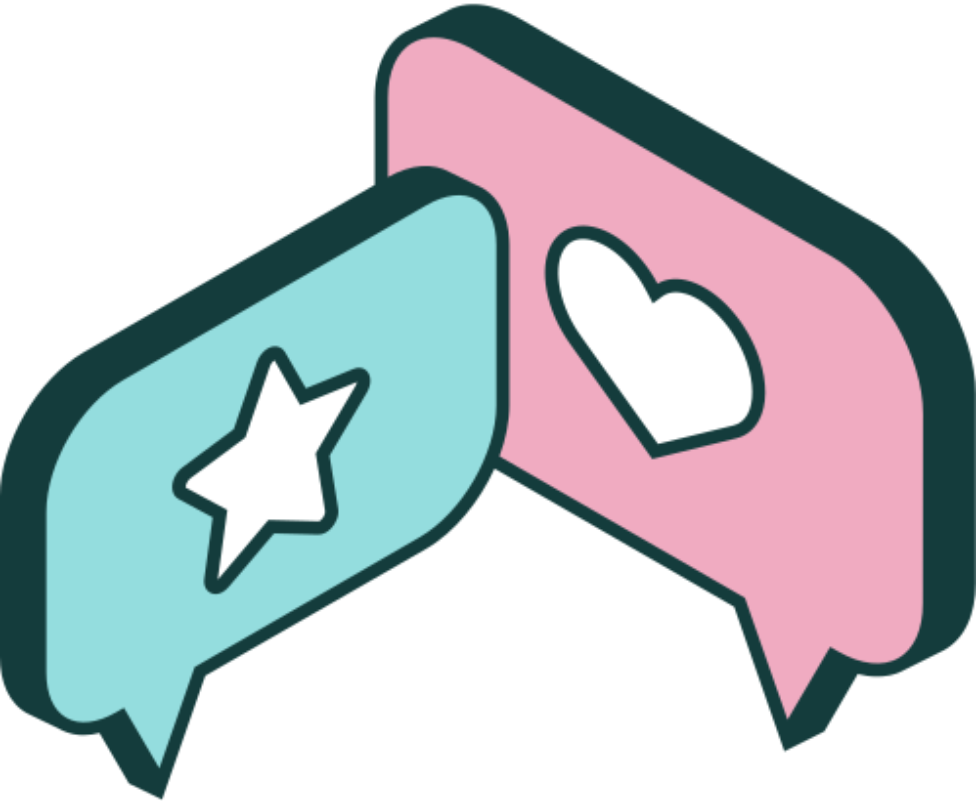 LUYỆN TẬP
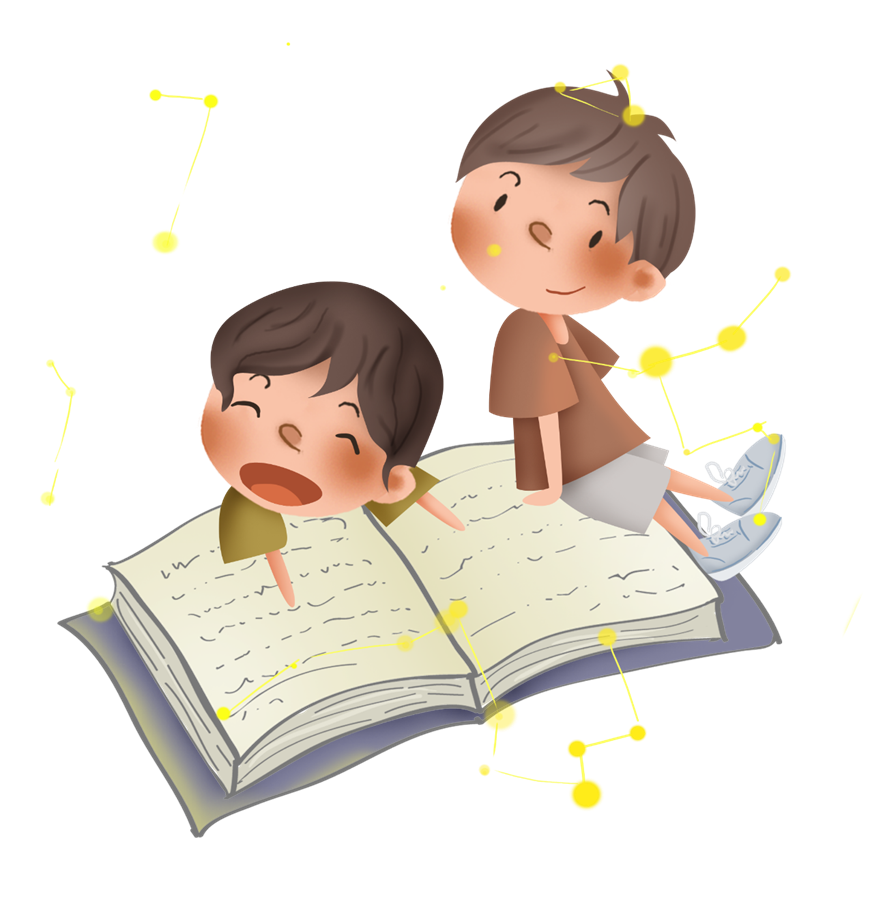 CÂU HỎI TRẮC NGHIỆM
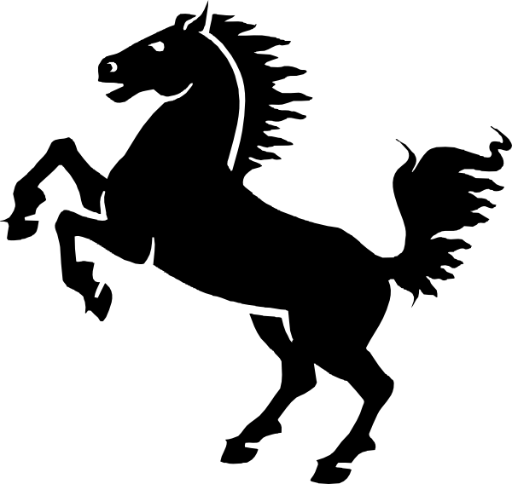 Câu 1. Tung hai đồng xu cân đối 50 lần ta được kết quả như sau:
Xác suất thực nghiệm của sự kiện “Có một đồng xu sấp, một đồng xu ngửa” là
A. 0,2
B. 0,4
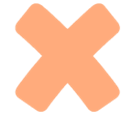 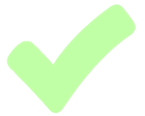 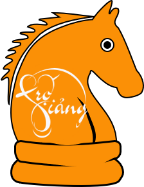 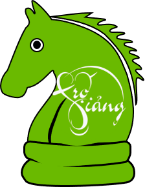 C. 0,44
D. 0,16
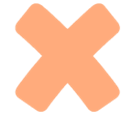 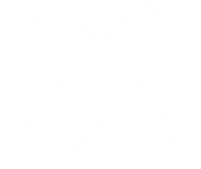 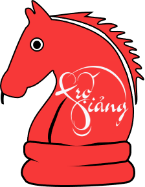 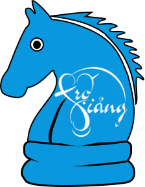 CÂU HỎI TRẮC NGHIỆM
Câu 2. Trong hộp có một số bút xanh, một số bút vàng và một số bút đỏ. lấy ngẫu nhiên 1 bút từ hộp, xem màu gì rồi trả lại. Lặp lại hoạt động trên 40 lần ta được kết quả như sau:
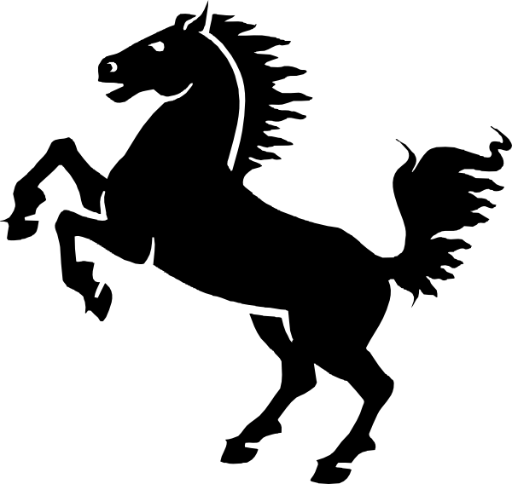 Tính xác suất thực nghiệm của sự kiện không lấy được màu vàng.
A. 0,25
B. 0,75
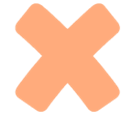 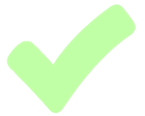 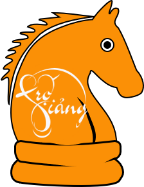 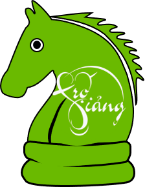 C. 0,1
D. 0,9
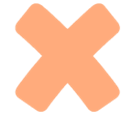 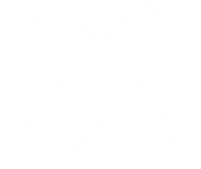 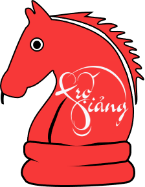 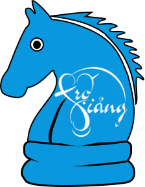 CÂU HỎI TRẮC NGHIỆM
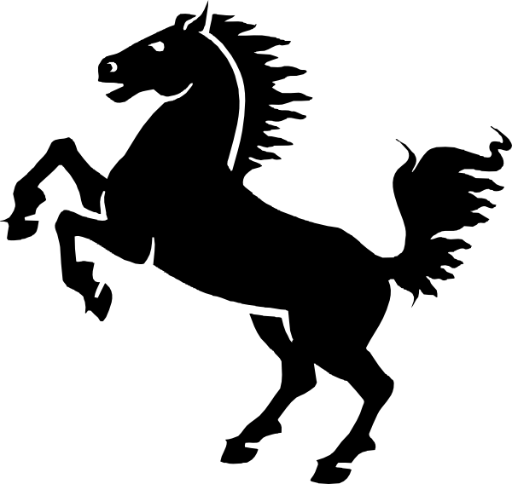 Câu 3. Nếu tung một đồng xu 22 lần liên tiếp thì, có 14 lần xuất hiện mặt N thì xác suất thực nghiệm xuất hiện mặt N bằng bao nhiêu?
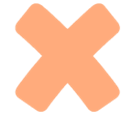 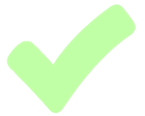 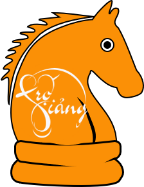 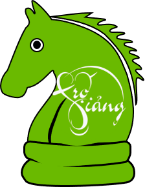 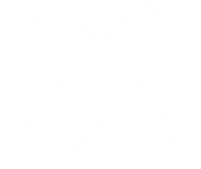 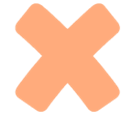 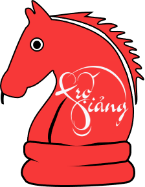 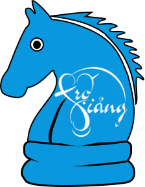 CÂU HỎI TRẮC NGHIỆM
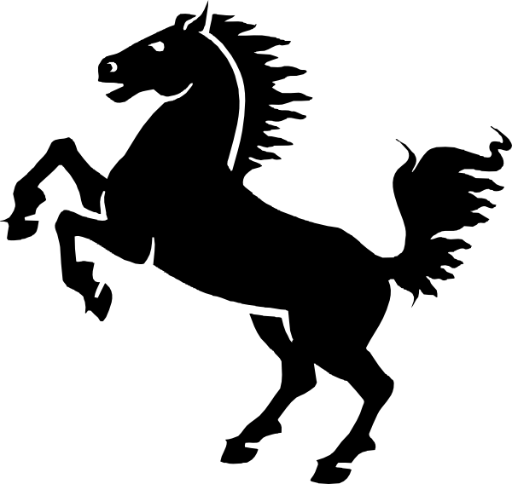 Câu 4. Nếu tung một đồng xu 30 lần liên tiếp có 12 lần xuất hiện mặt N thì xác suất thực nghiệm xuất hiện mặt S bằng bao nhiêu?
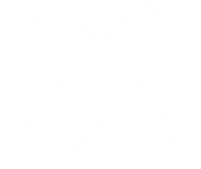 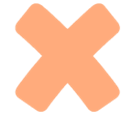 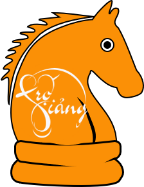 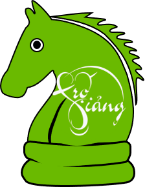 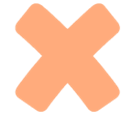 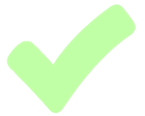 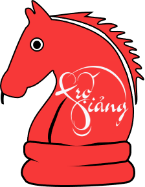 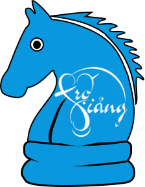 CÂU HỎI TRẮC NGHIỆM
Câu 5. Một xạ thủ bắn 20 mũi tên vào một tấm bia. Điểm số ở các lần bắn được cho bởi bảng sau:
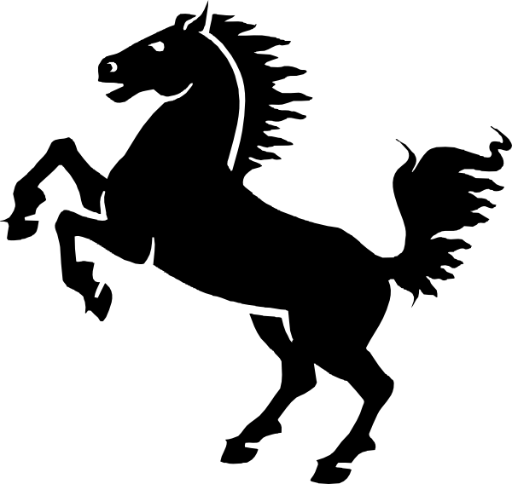 Xác suất thực nghiệm để xạ thủ bắn được ít nhất 8 điểm là
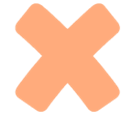 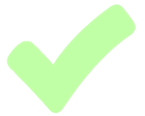 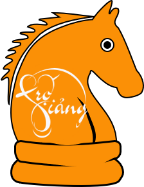 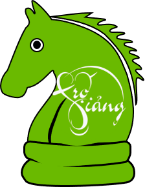 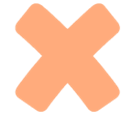 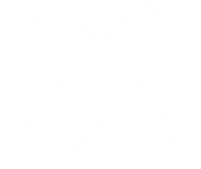 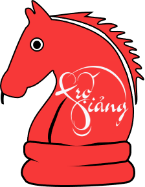 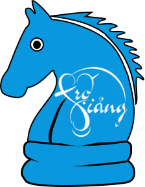 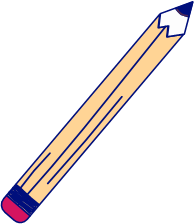 Giải:
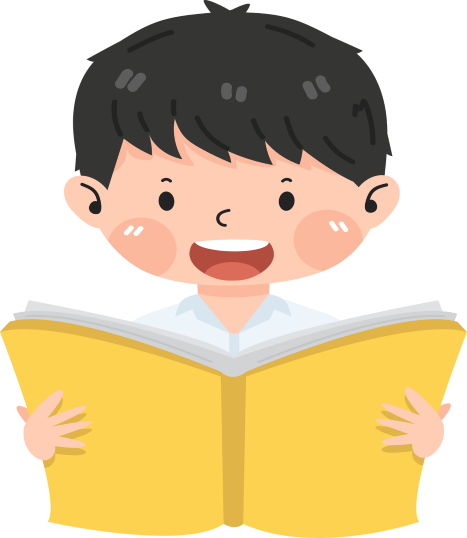 Bài 8.9 (SGK-tr.71) Một nhân viên kiểm tra chất lượng sản phẩm tại một nhà máy trong 20 ngày rồi ghi lại số phế phẩm của nhà máy mỗi ngày và thu được kết quả như sau:
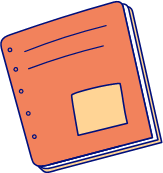 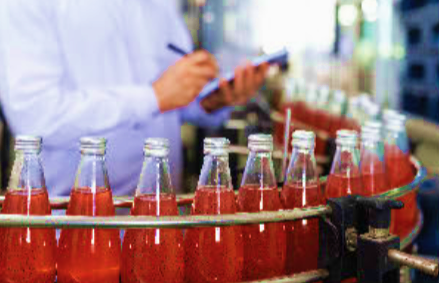 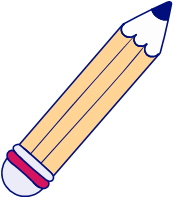 Giải:
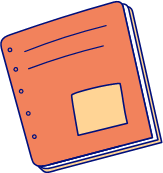 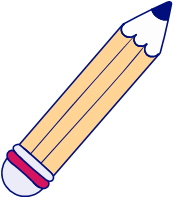 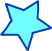 Bài 8.10 (SGK-tr.72) Thống kê thời gian của 78 chương trình quảng cáo trên Đài truyền hình tỉnh X cho kết quả như sau:
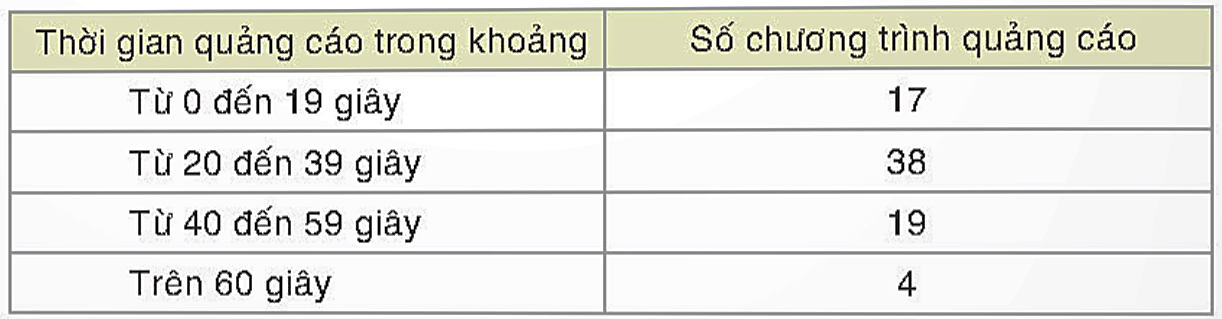 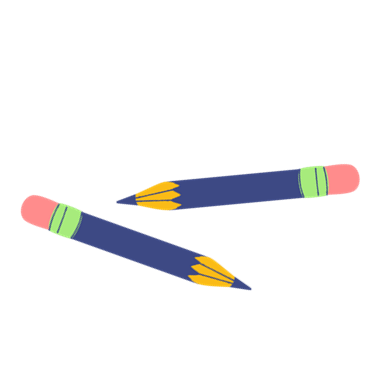 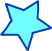 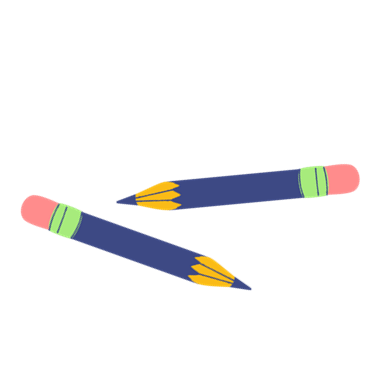 Giải:
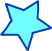 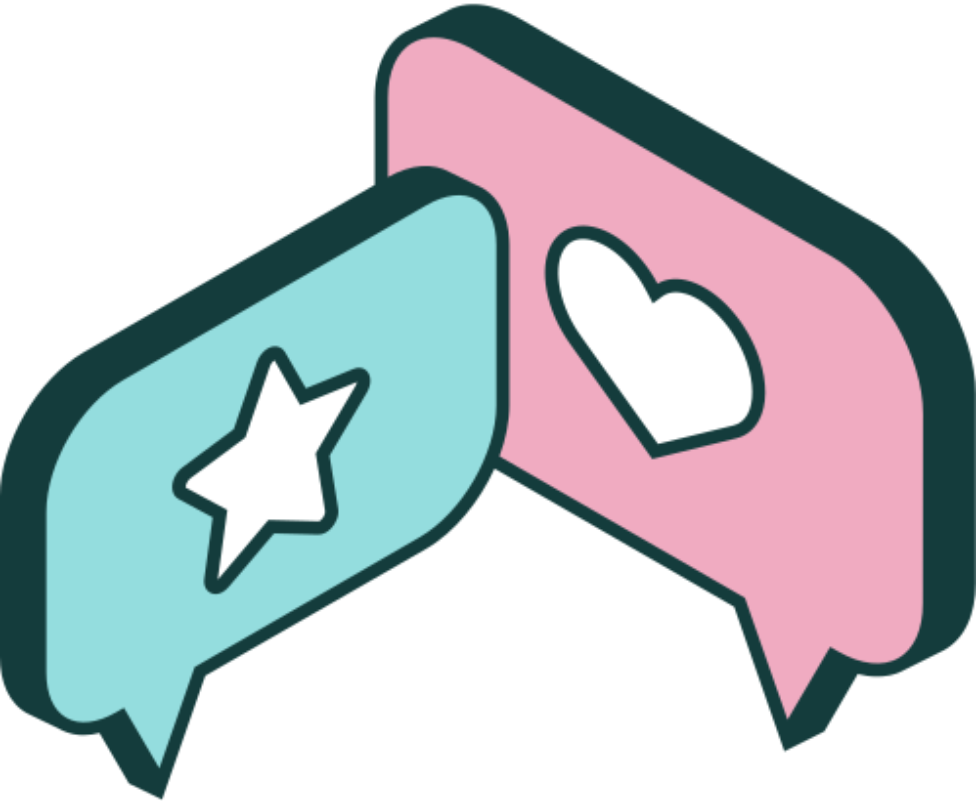 VẬN DỤNG
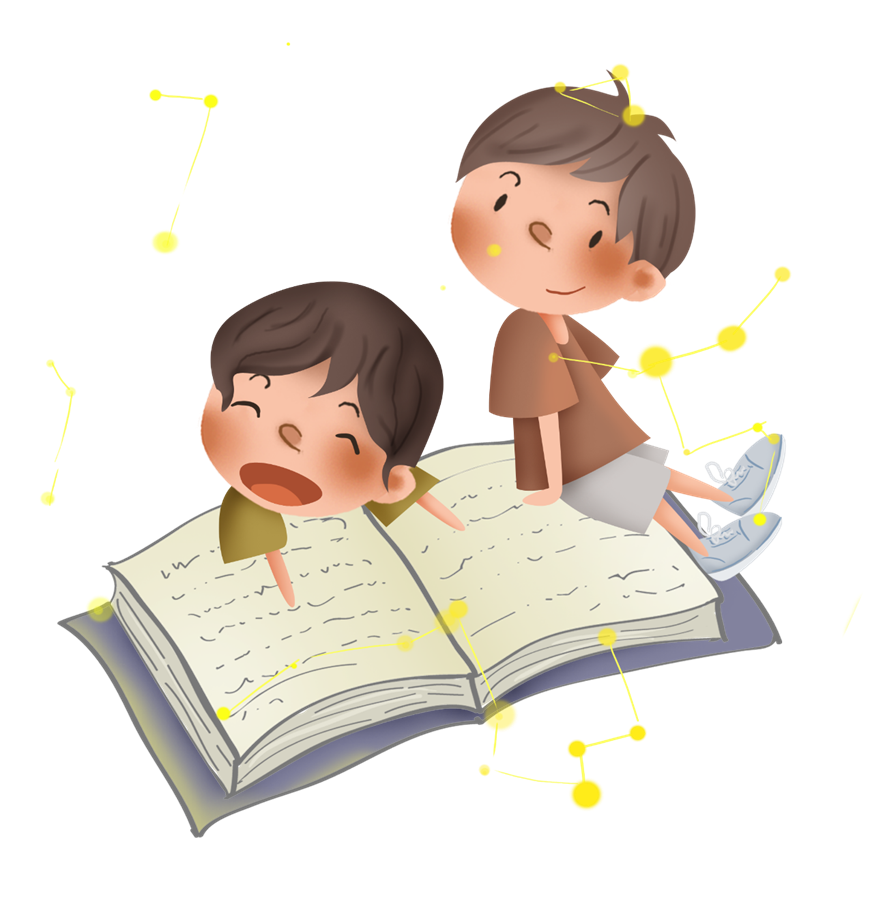 Bài 8.11 (SGK-tr.72) Thống kê về số ca nhiễm bệnh và số ca tử vong của bệnh SARS và bệnh EBOLA được kết quả như sau:
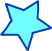 Căn cứ vào bảng thống kê trên, hãy ước lượng xác suất một người tử vong khi nhiễm bệnh SARS, bệnh EBOLA.
Giải:
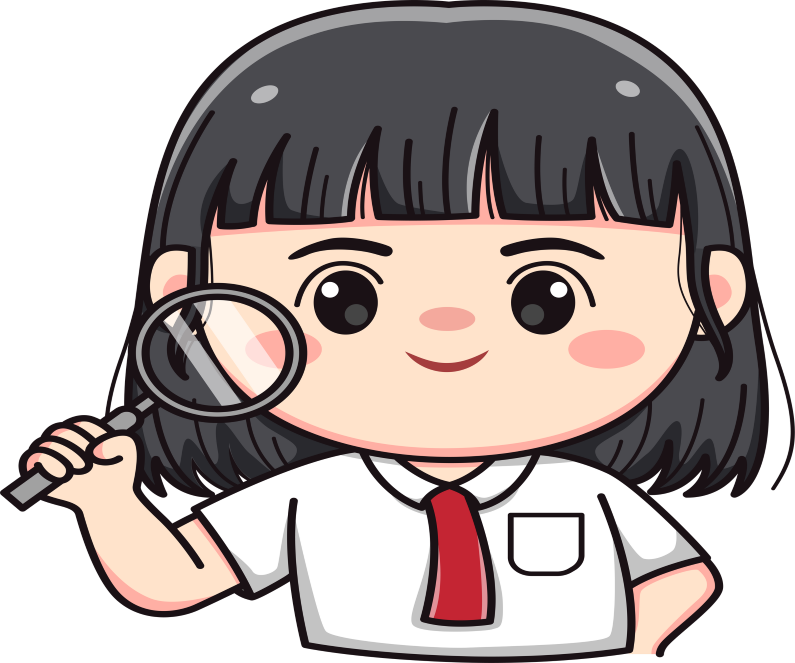 Bài 8.11 (SGK-tr.72) Thống kê về số ca nhiễm bệnh và số ca tử vong của bệnh SARS và bệnh EBOLA được kết quả như sau:
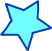 Căn cứ vào bảng thống kê trên, hãy ước lượng xác suất một người tử vong khi nhiễm bệnh SARS, bệnh EBOLA.
Giải:
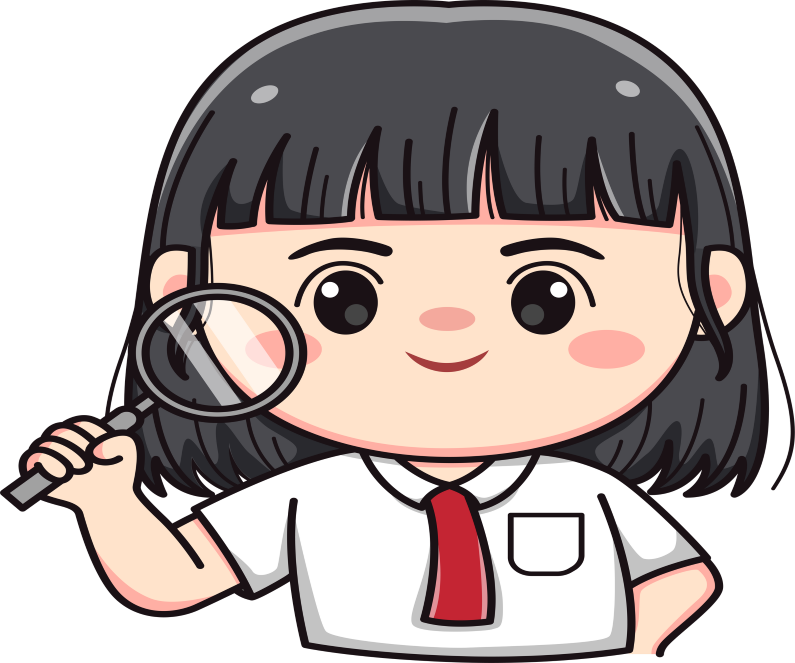 Bài 8.12 (SGK-tr.72) Một nhà máy sản xuất máy điều hòa tiến hành kiểm tra chất lượng của 600 chiếc điều hòa được sản xuất và thấy có 5 chiếc bị lỗi. Trong một lô hàng có 1 500 chiếc điều hòa, hãy dự đoán xem có khoảng bao nhiêu chiếc điều hòa không bị lỗi.
Giải:
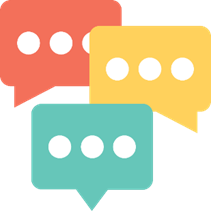 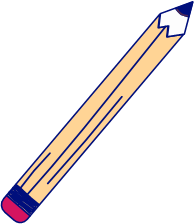 Bài 8.13 (SGK-tr.72) Hai bạn Mai và Việt lần lượt thực hiện việc gieo đồng thời hai con xúc xắc và ở mỗi lần gieo sẽ nhận được số điểm bằng tổng số chấm xuất hiện trên hai con xúc xắc. Mai được gieo 100 lần và Việt được gieo 120 lần. Mai gieo trước và ghi lại kết quả của mình như sau:
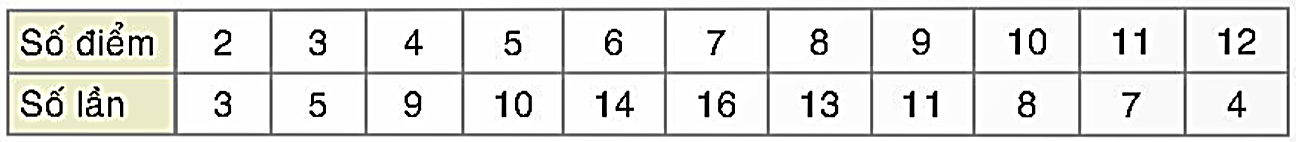 Trước khi Việt gieo, hãy dự đoán xem có bao nhiêu lần số điểm của Việt nhận được là:
a) Một số chẵn.
b) Một số nguyên tố.
c) Một số lớn hơn 7.
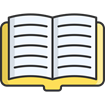 Giải:
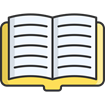 Giải:
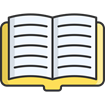 HƯỚNG DẪN VỀ NHÀ
Ôn tập kiến thức đã học
Hoàn thành bài tập trong SBT
Đọc và chuẩn bị trước Luyện tập chung
CẢM ƠN SỰ CHÚ Ý 
THEO DÕI CỦA CÁC EM!